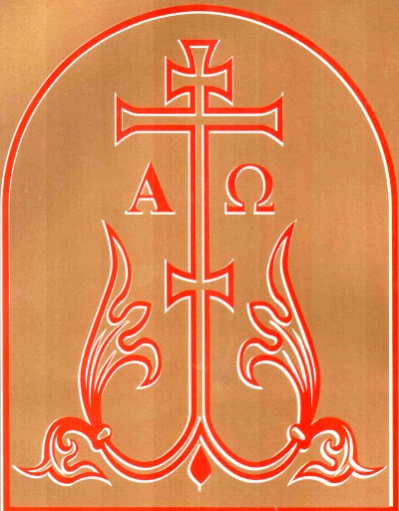 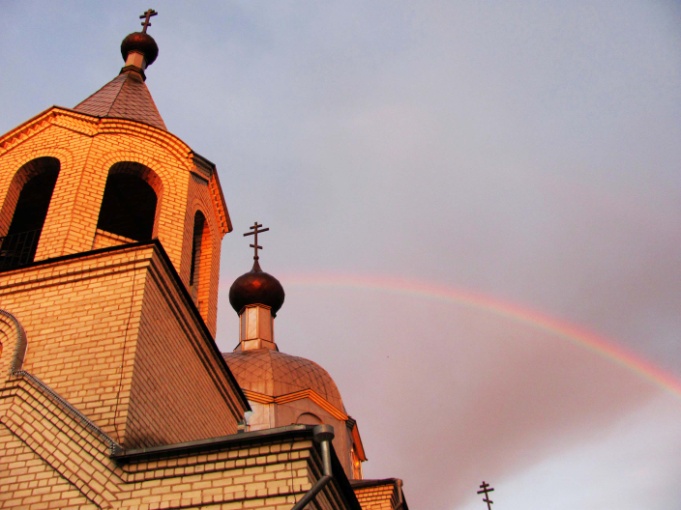 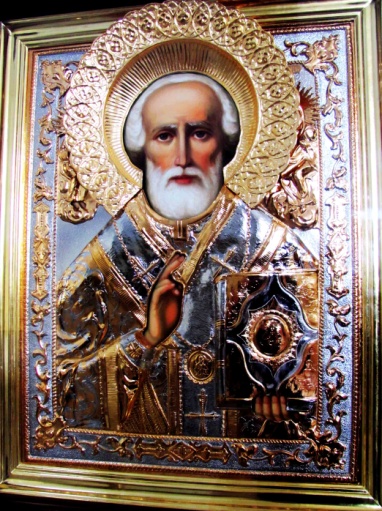 Храм  во имя Святителя  Николая